LS Forecast
make your implementation a success!
Martin Kleindl
Product Director
Martin.Kleindl@LSRetail.com
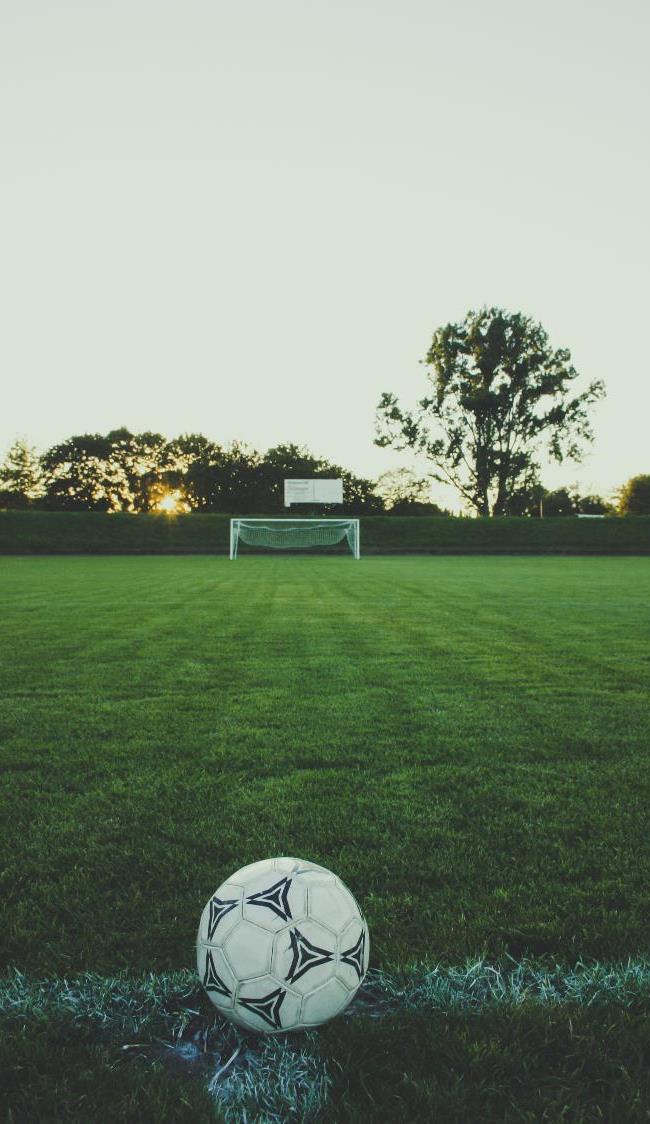 Goal for this session
Knowledge transfer
Give you an understanding on LS Forecast
Purpose / Value
Base concept & architecture
How to get started, recent pricelist changes

Showcase LS Forecast from first setup to calculation

Listen to your opinion
Feedback and Questions
Hear from you, what is needed to start selling/using LS Forecast
Knowledge transfer
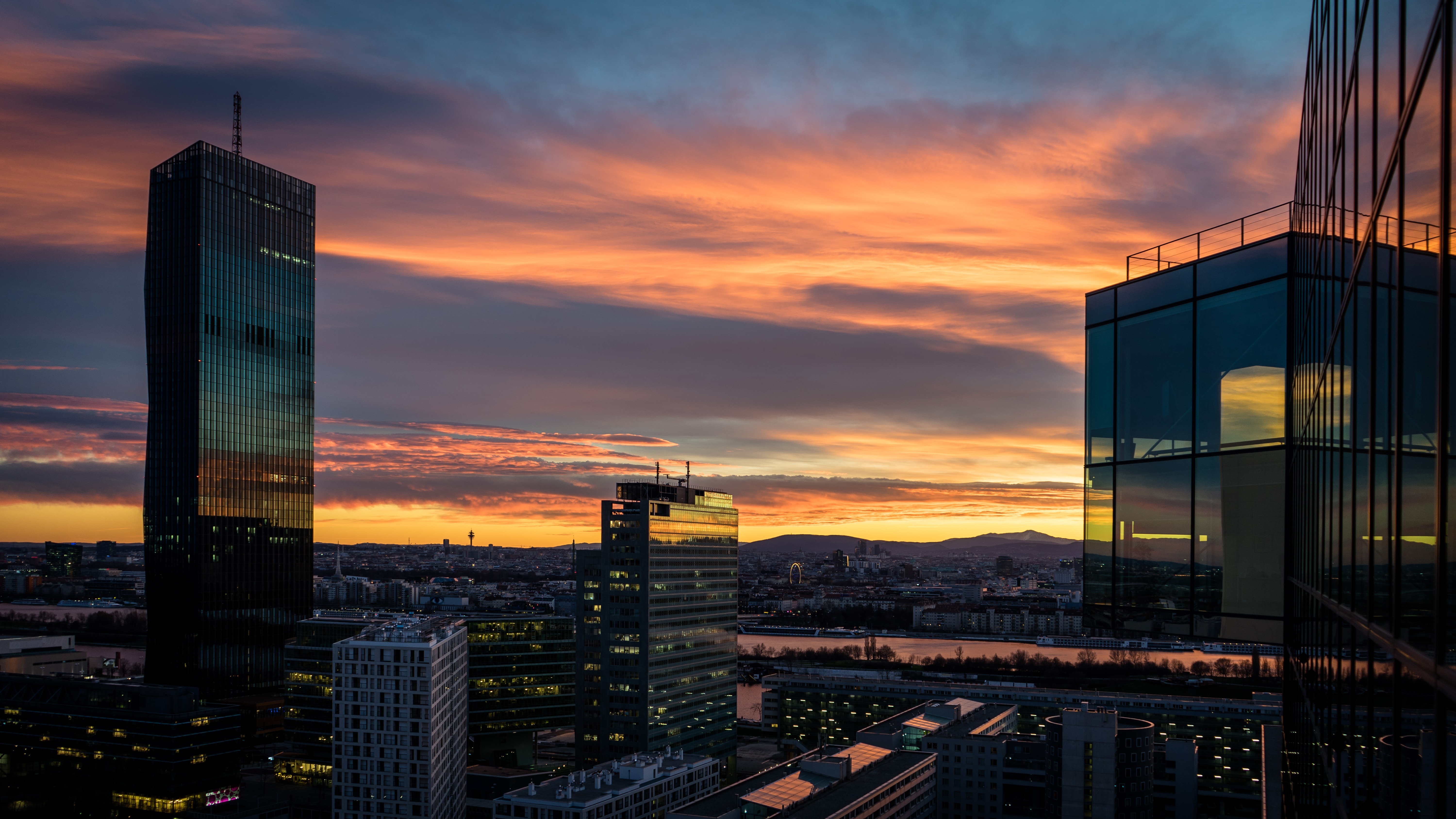 Intelligent Cloud Suite
New release: Q1 2022
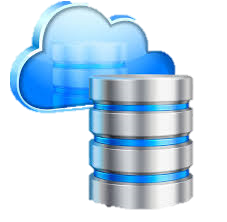 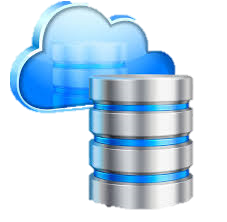 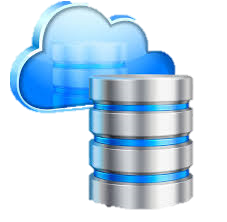 LS Forecast
LSRecommend
LS  Basket Analysis
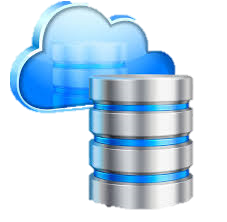 LS Insight (Datawarehouse & Analytics)
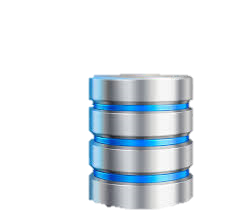 LS Central (ERP)
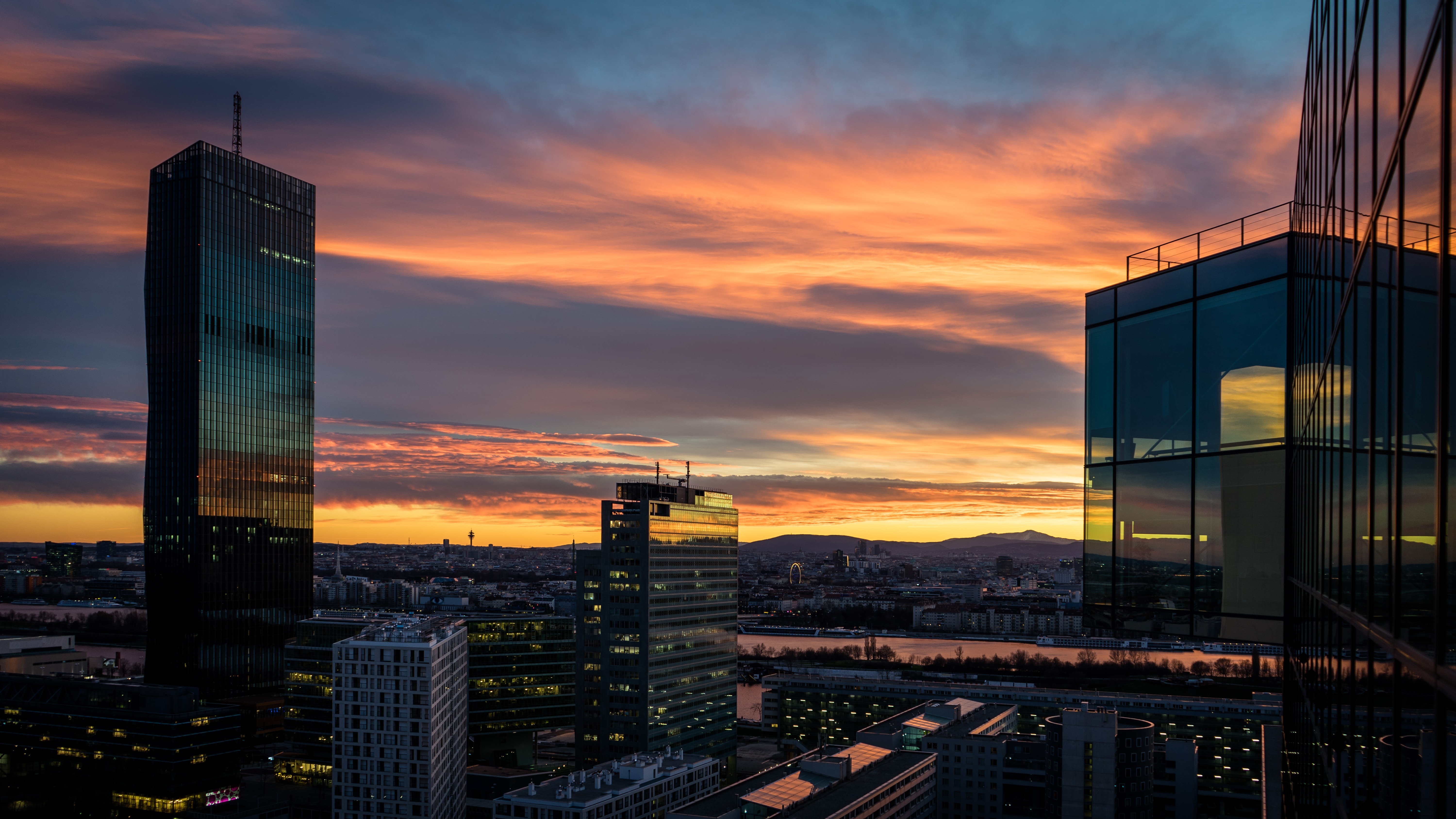 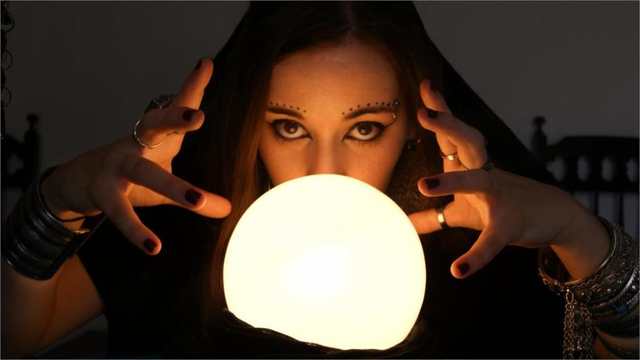 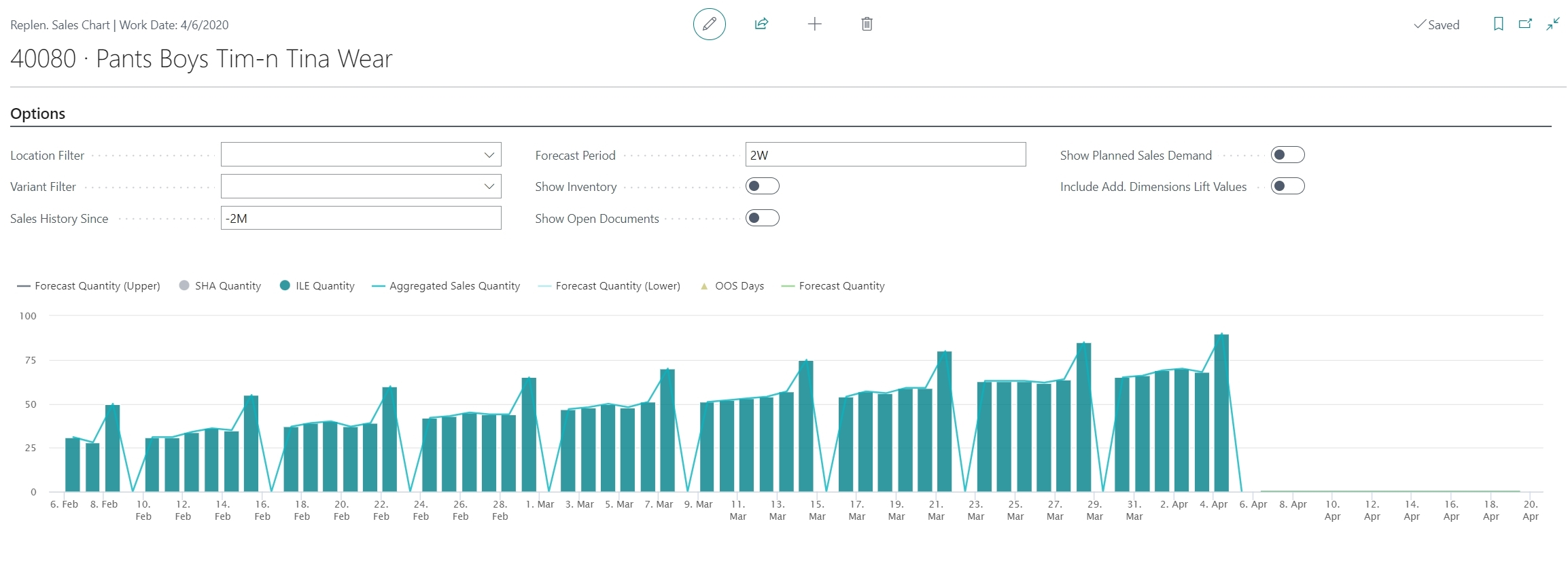 Sales History
Forecast with Quality measurement
LS Forecast
LS Forecast selects the best model from these model families:
Additive Blended
Multiplicative Blended
Arima 
Seasonal Arima
Alternatively, you can specify the model (in LS Central) manually to reduce calculation time.
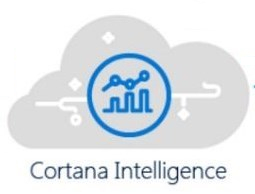 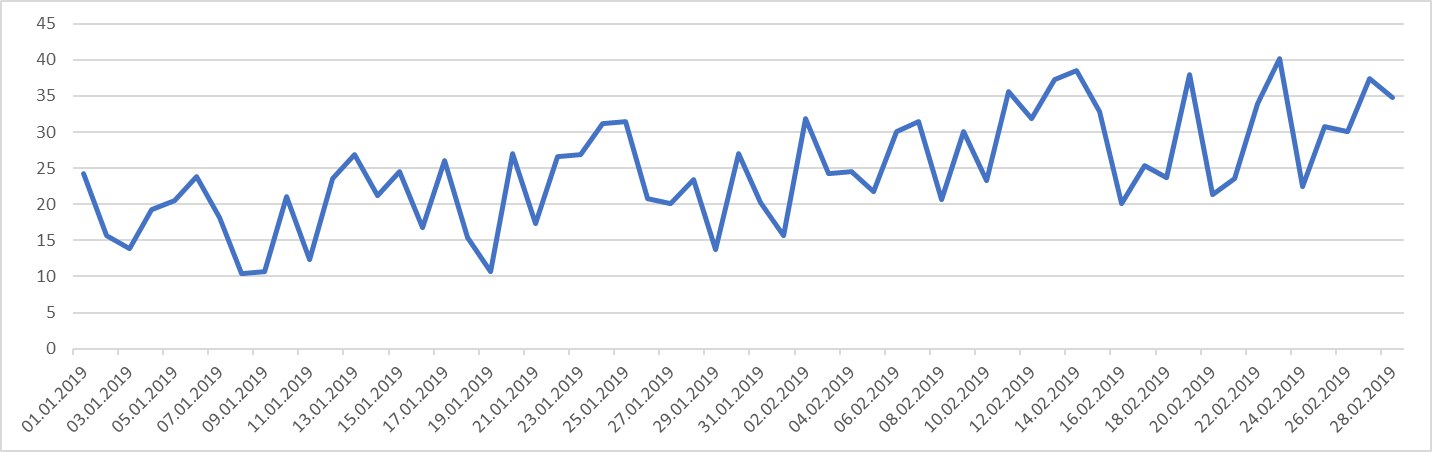 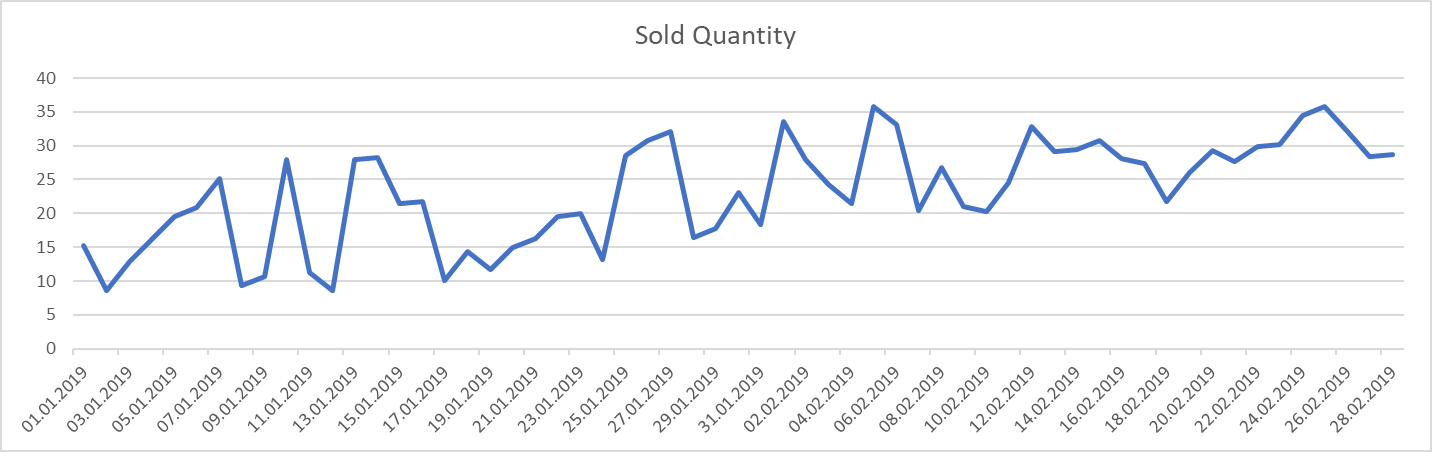 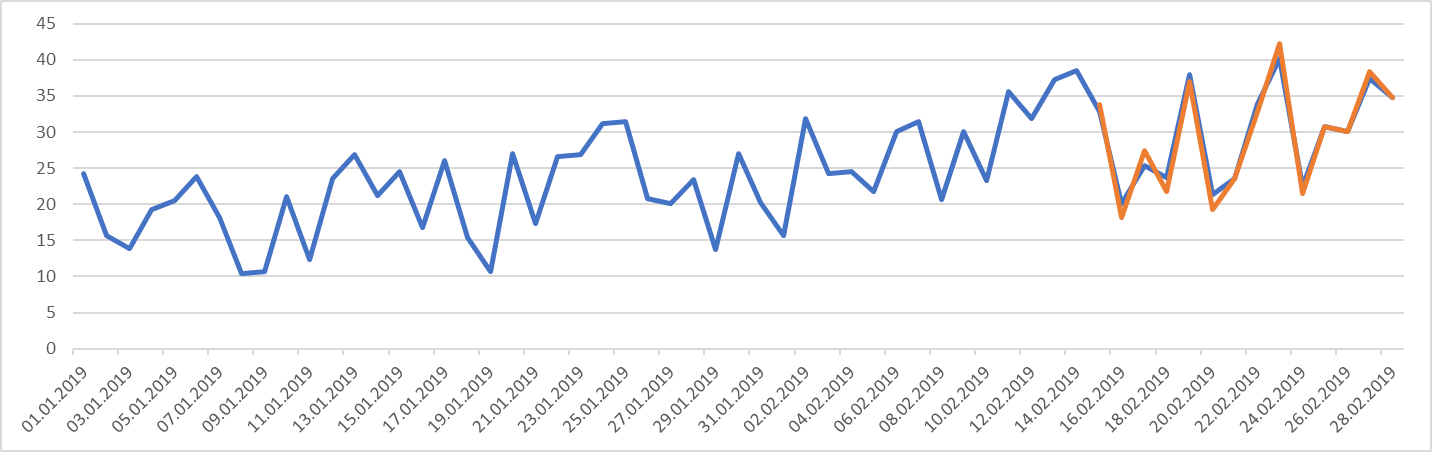 80%
20%
LS Forecast
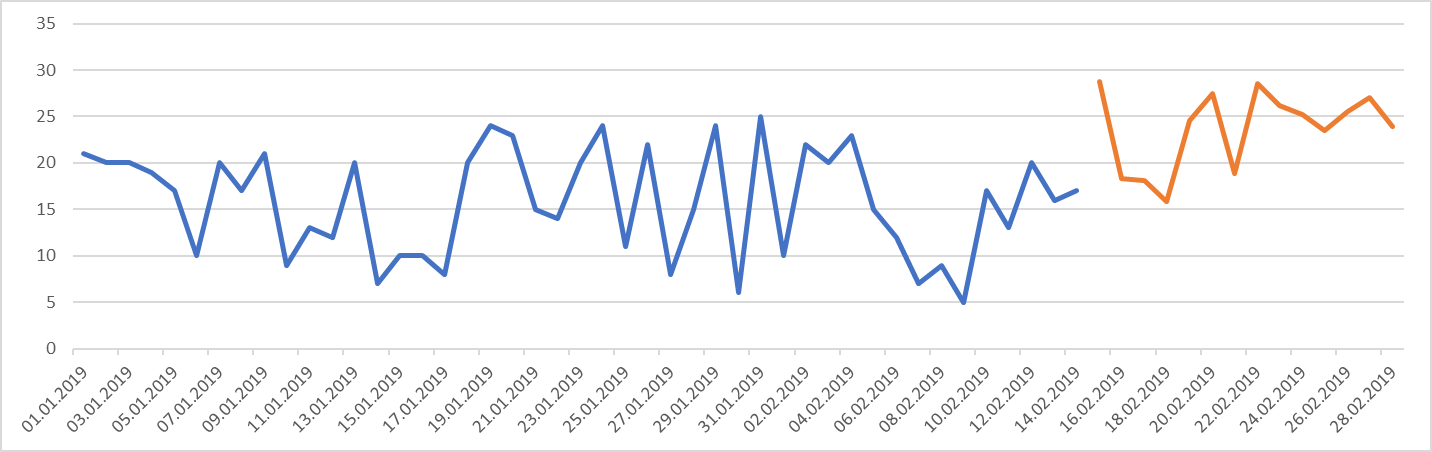 Forecast granularitySpecifies the detail level of the forecast output. 
Day level
Week level
Month level

Forecast frequencySpecifies how often the forecast is calculated. 
Daily
Weekly
Bi-weekly
Monthly
Days
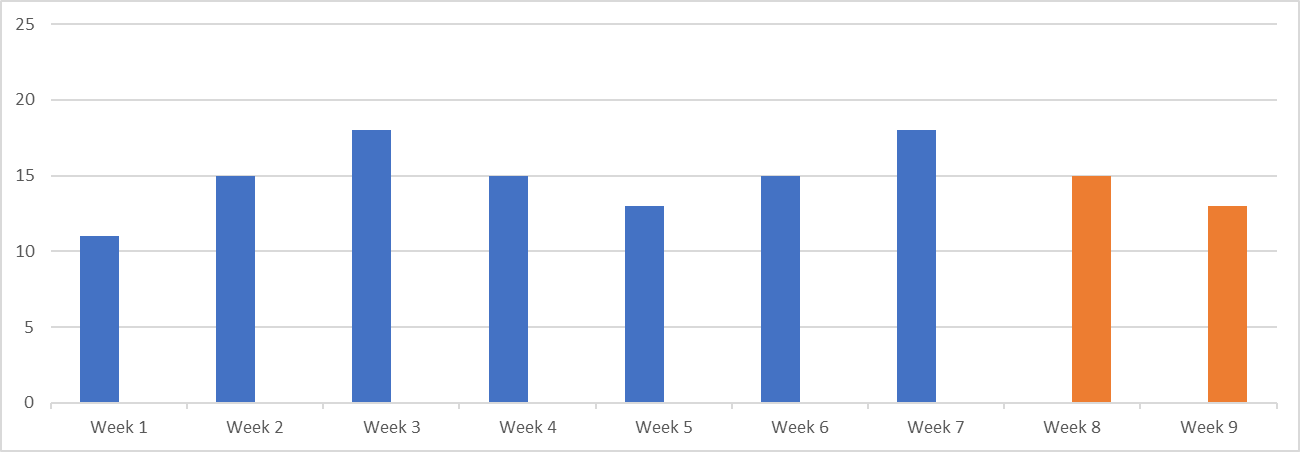 Weeks
Month
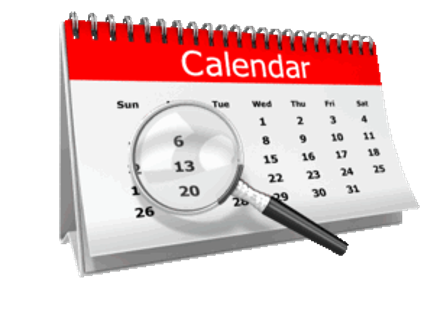 LS Forecast Architecture
Sales History
Calculated Forecast
Calculate
LS Forecast
Master Data
Webservices
Sales History
LS Insight
Azure Data Factory Upload
Sales History Adjustment
(SHA)
Out of Stock Days
(OOS)
Synchronize
LS Forecast Entries
Call: 
Download Forecast
Call: 
Calculate 
Forecast
Master Data
Batches
Items
Locations
LS Central
Item Ledger Entries
(ILE)
Call: 
Check Calculation Status
LS Forecast
LS Forecast:
Turn-key solution
Seamless integration with Replenishment
No data scientists/expertsneeded


   Advanced          demand forecasting       for everyone
LS Replenishment
LS Forecast - Implementation
First calculation and Review:
Manual data upload, calculation, results download and review of selected items
Go Live:
Activation of Scheduler based upload, calculation and download
Steps



Prerequisites:
LS Insight installed
Basic Automatic Replenishment set up
LS Forecast Ordering & Setup:
Order LS Forecast
Setup of Cloud Environment [LS Retail, ½ day]
Setup of LS Forecast in LS Central [~½ day]
Knowledge transfer
LS Forecast in LS Central
LS Forecast Setup Steps
Basic setup & connection
Master Data Setup
Batches
Locations
Items
Synchronization
Forecast calculation
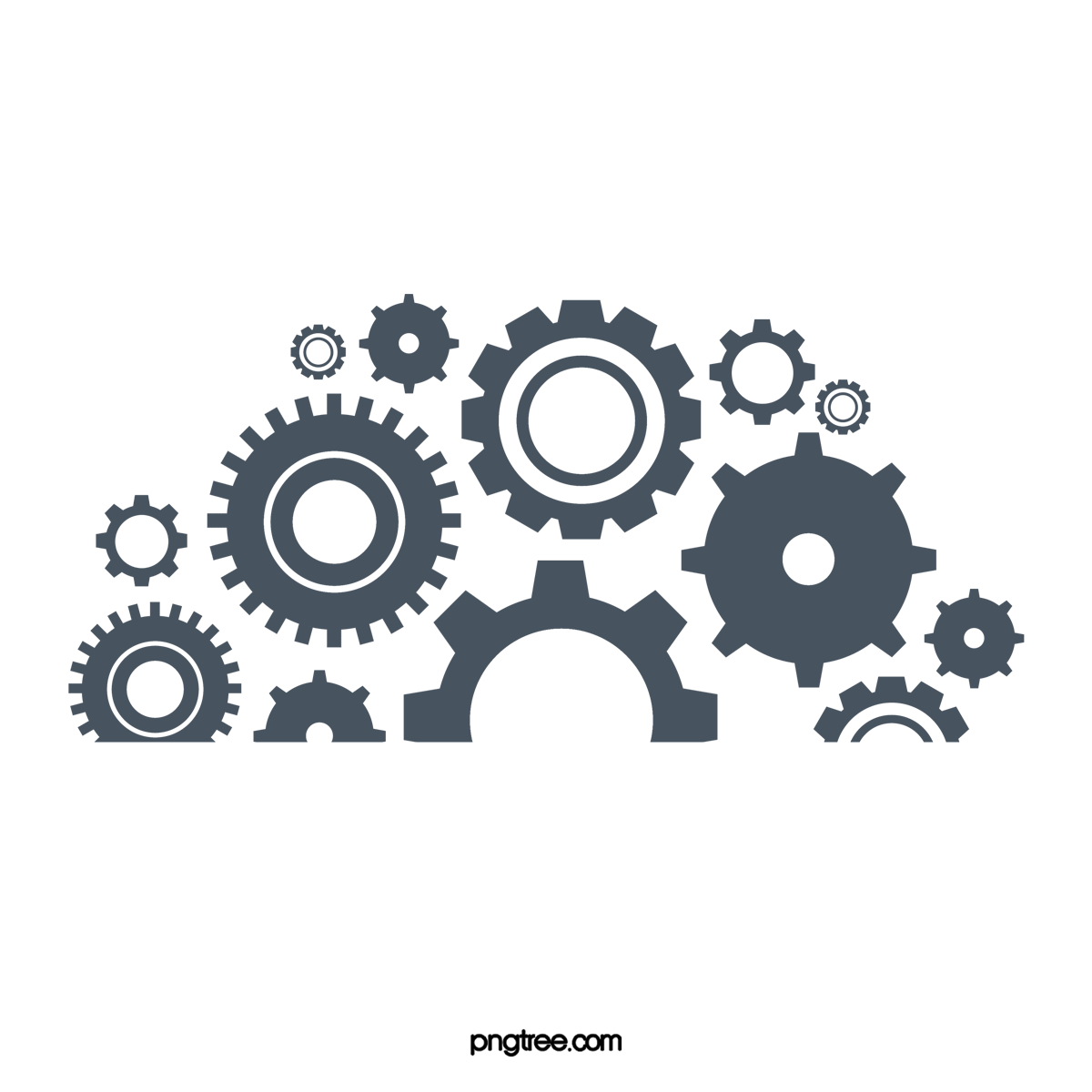 Live Demo
how to set up , synchronize master dataand run forecast calculations
LS Forecast Architecture
Sales History
Calculated Forecast
Calculate
LS Forecast
Master Data
Webservices
Sales History
LS Insight
Azure Data Factory Upload
Sales History Adjustment
(SHA)
Out of Stock Days
(OOS)
Synchronize
LS Forecast Entries
Call: 
Download Forecast
Call: 
Calculate 
Forecast
Master Data
Batches
Items
Locations
LS Central
Item Ledger Entries
(ILE)
Call: 
Check Calculation Status
LS Forecast Basic Setup & Connection
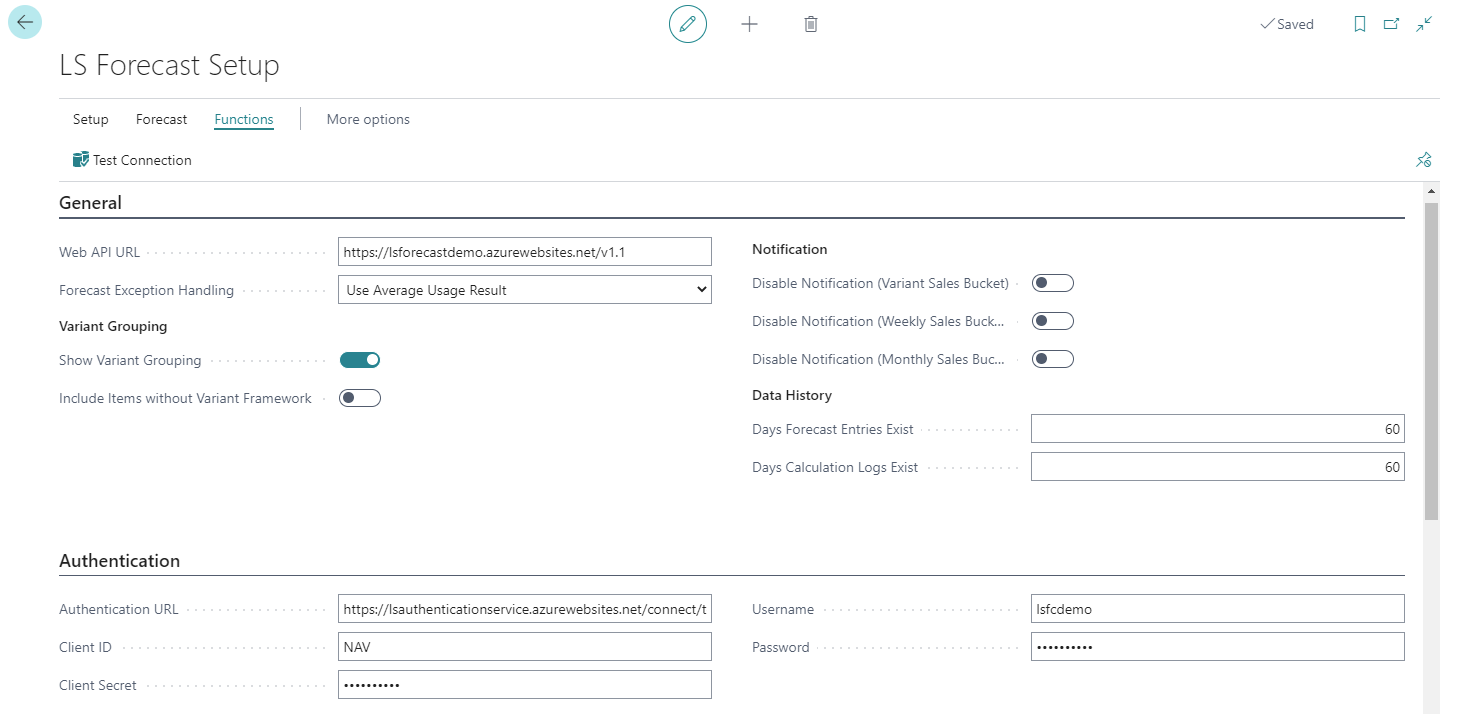 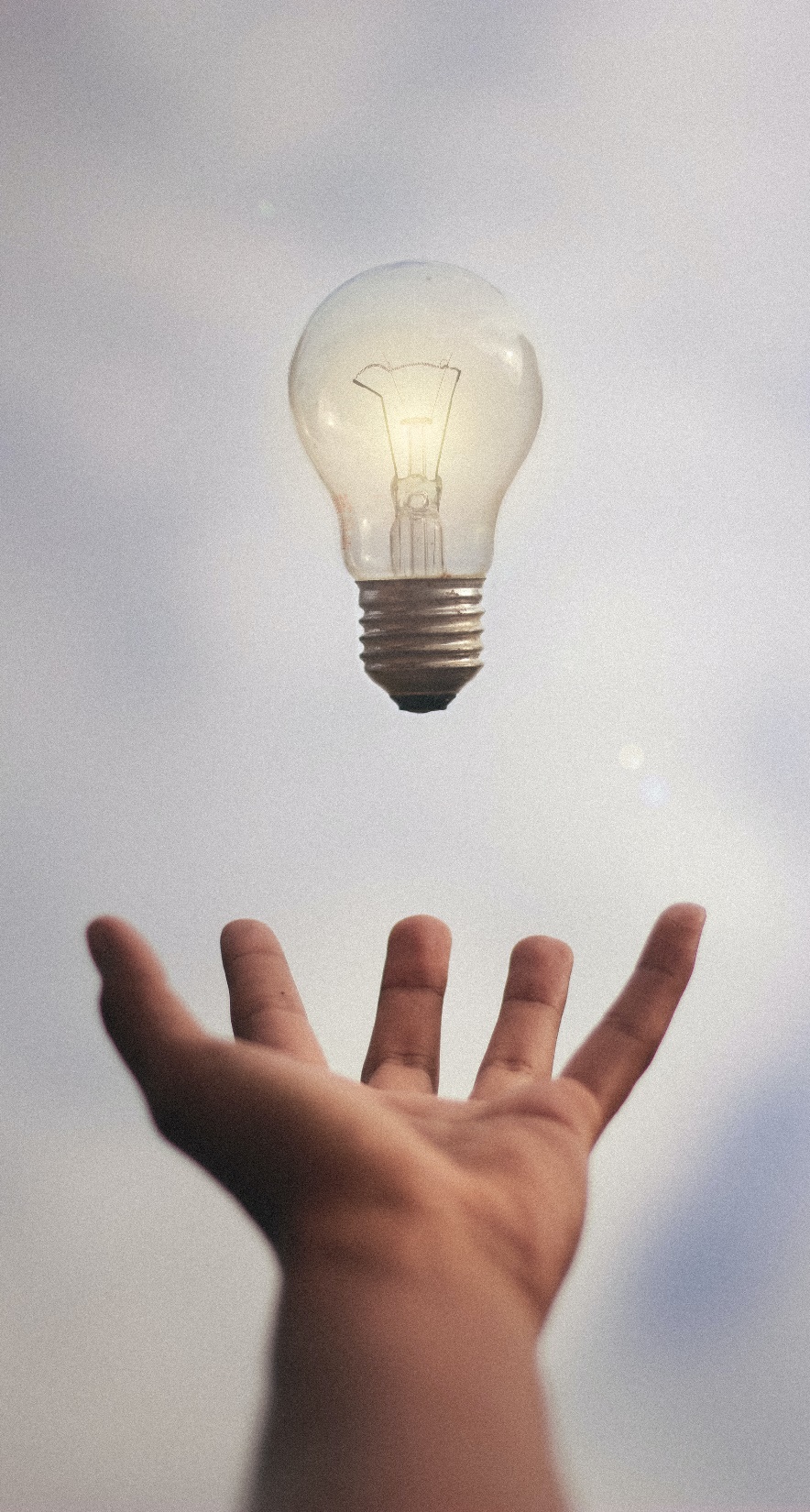 Master Data Setup
LS Forecast Batch
To group items that are forecasted based on similar rules.
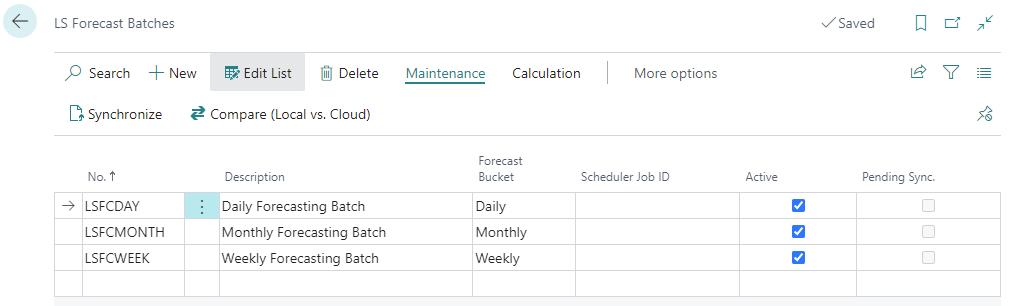 LS Forecast Item Links
To map items with LS Forecast Batches.
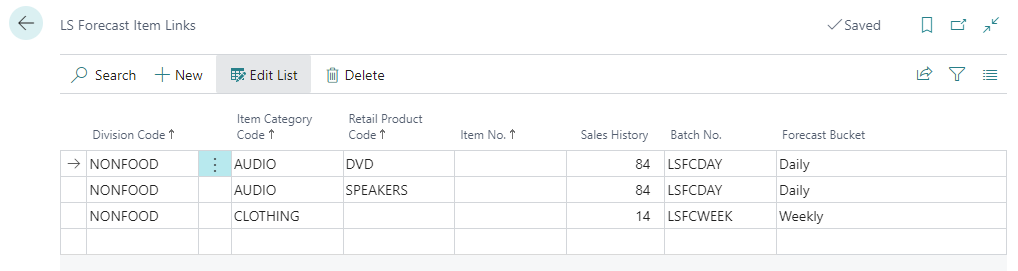 Master Data Setup
Locations
To activate a Location for LS Forecast, the following fields have to be active:

Active for Autom. Replenishm.
Active for LS Forecast
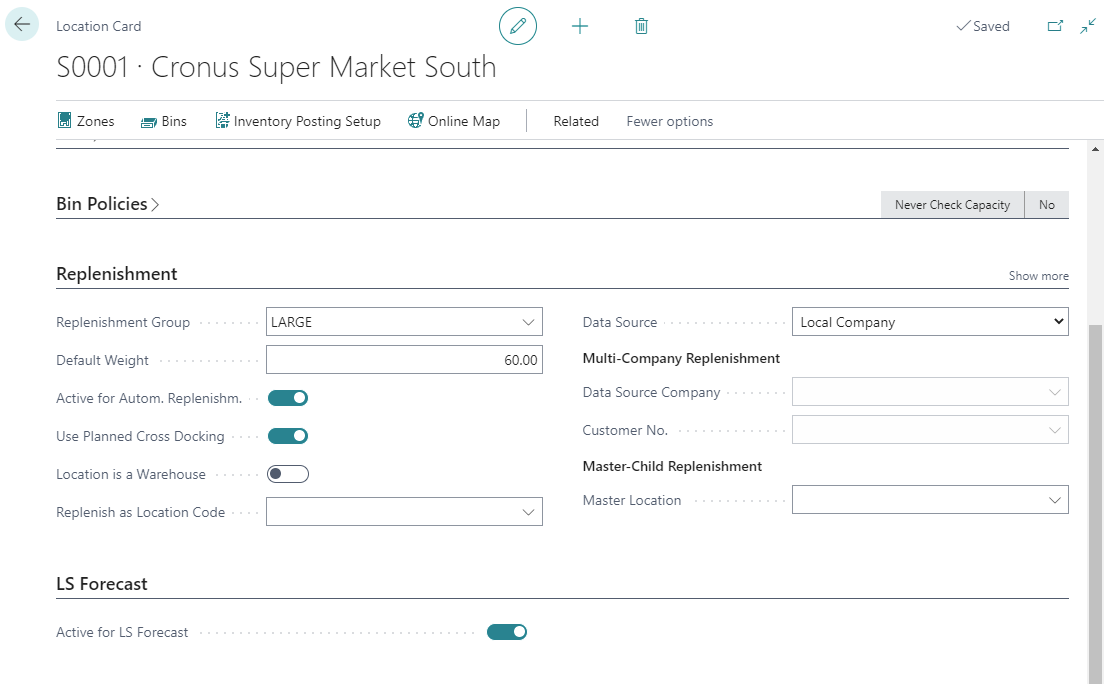 Master Data Setup
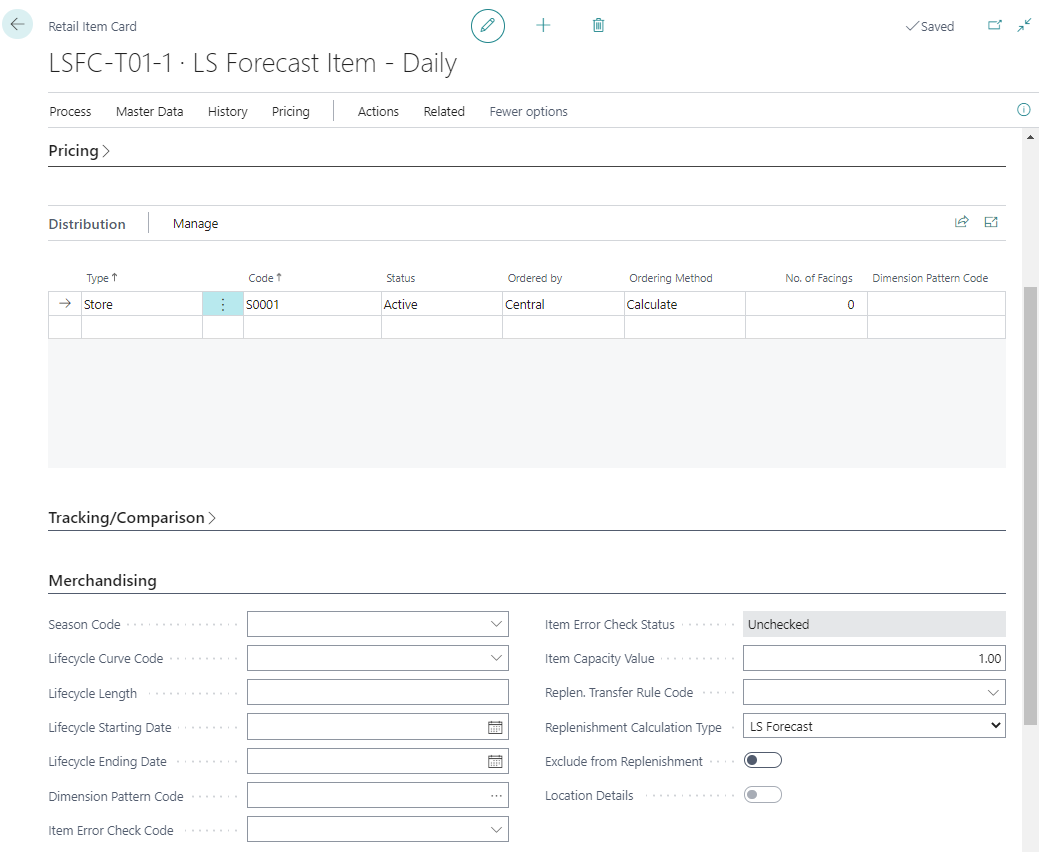 Items
To activate an Item for LS Forecast:

Replenishment Calculation Type = LS Forecast
A valid Item Distribution setup.
Forecast Calculation
Scheduler based calculation
The scheduler job performs the following steps:
Master data synchronization
Forecast calculation
Download forecast
Write to LS Forecast Calculation Log

The Master Data Synchronization job can be run separately, to reduce the execution time of the full calculation job.
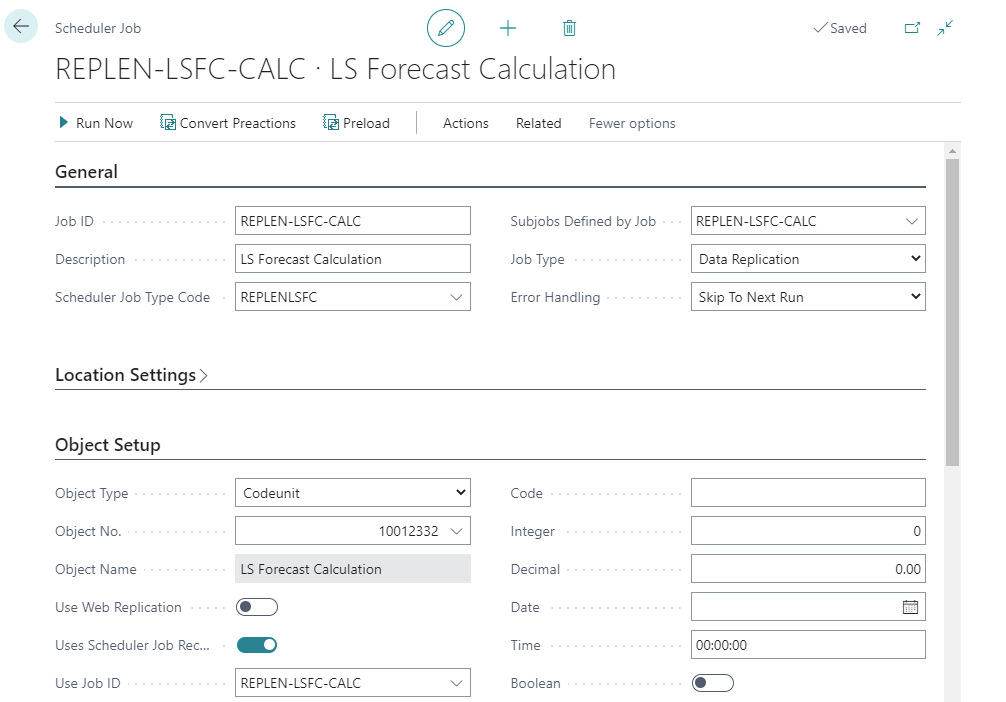 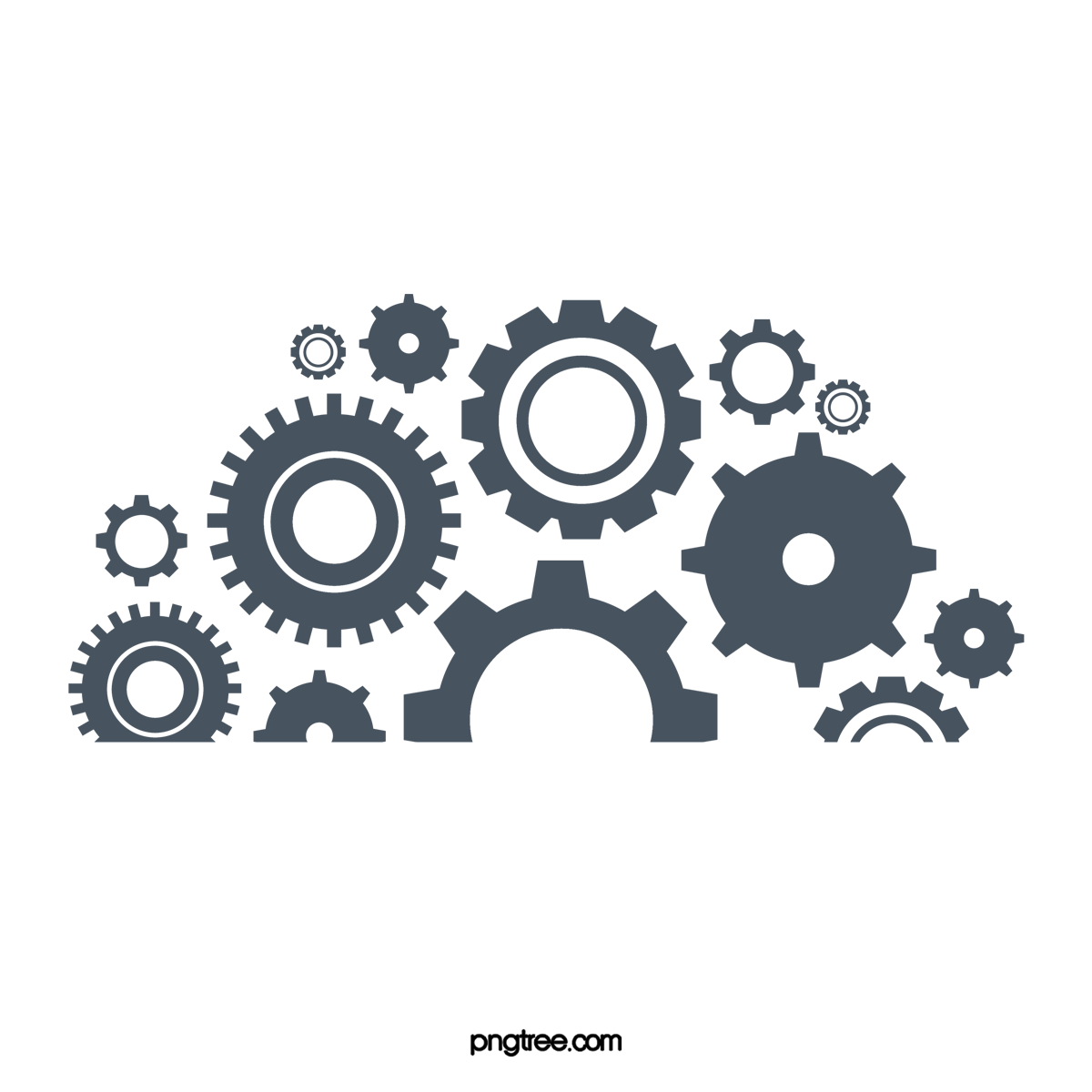 Master Data Synchronization
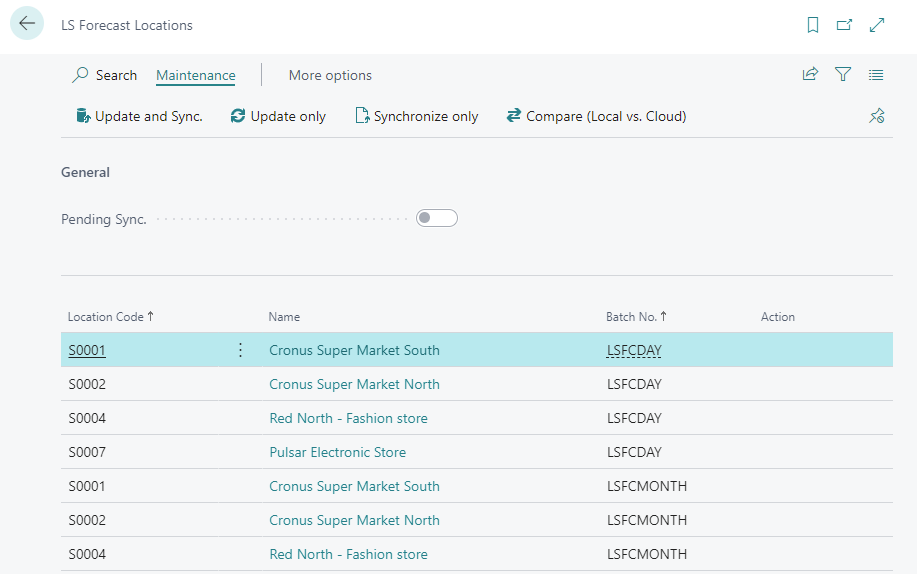 LS Forecast Locations & Items

Give an overview of the Locations and Items maintained for LS Forecast.
Synchronization with the cloud.
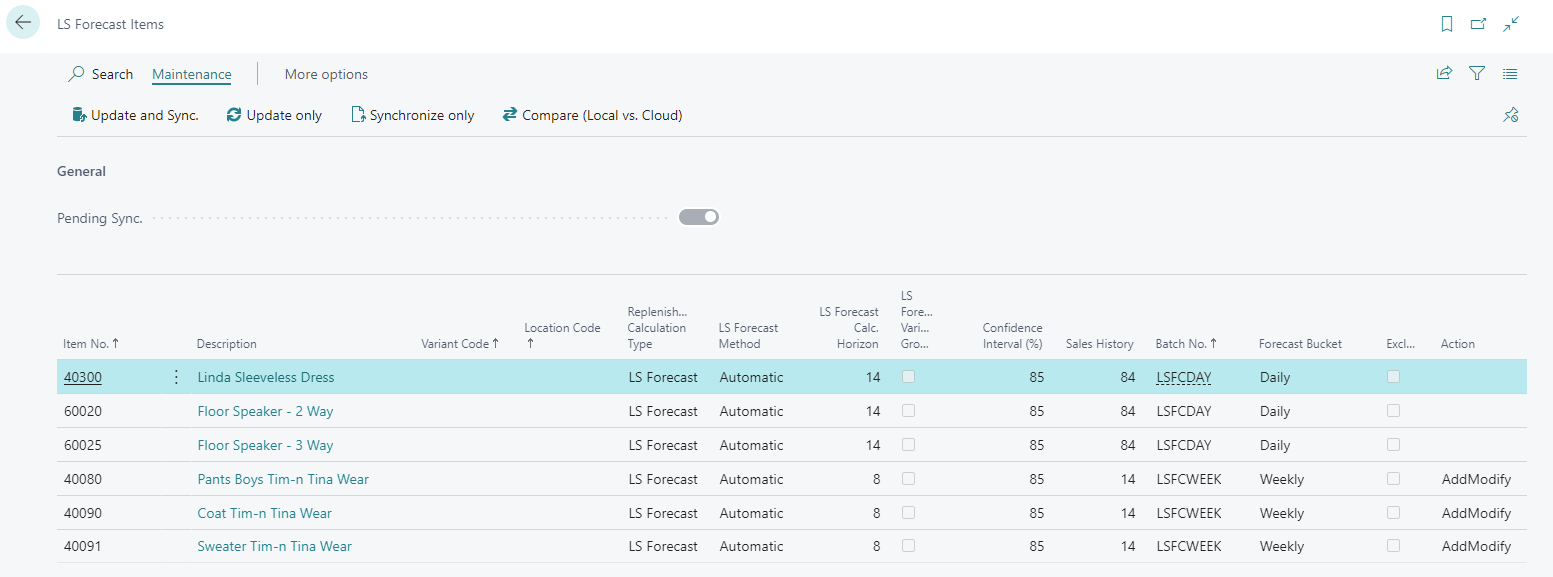 Forecast Calculation
Manual calculation
Trigger the calculation manually from the LS Forecast Batches page.
Calculate Forecast
To initiate forecast calculation for the selected Batch
Check Calculation Status
To give information if the calculation is finished or still running
Download Forecast
To download the results into the LS Forecast Entries table
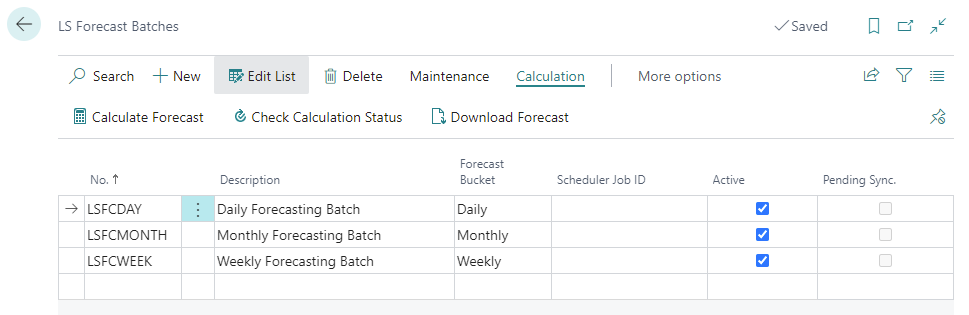 Forecast Calculation
LS Forecast Calculation Log
Calculation details are logged into the LS Forecast Calculation Log
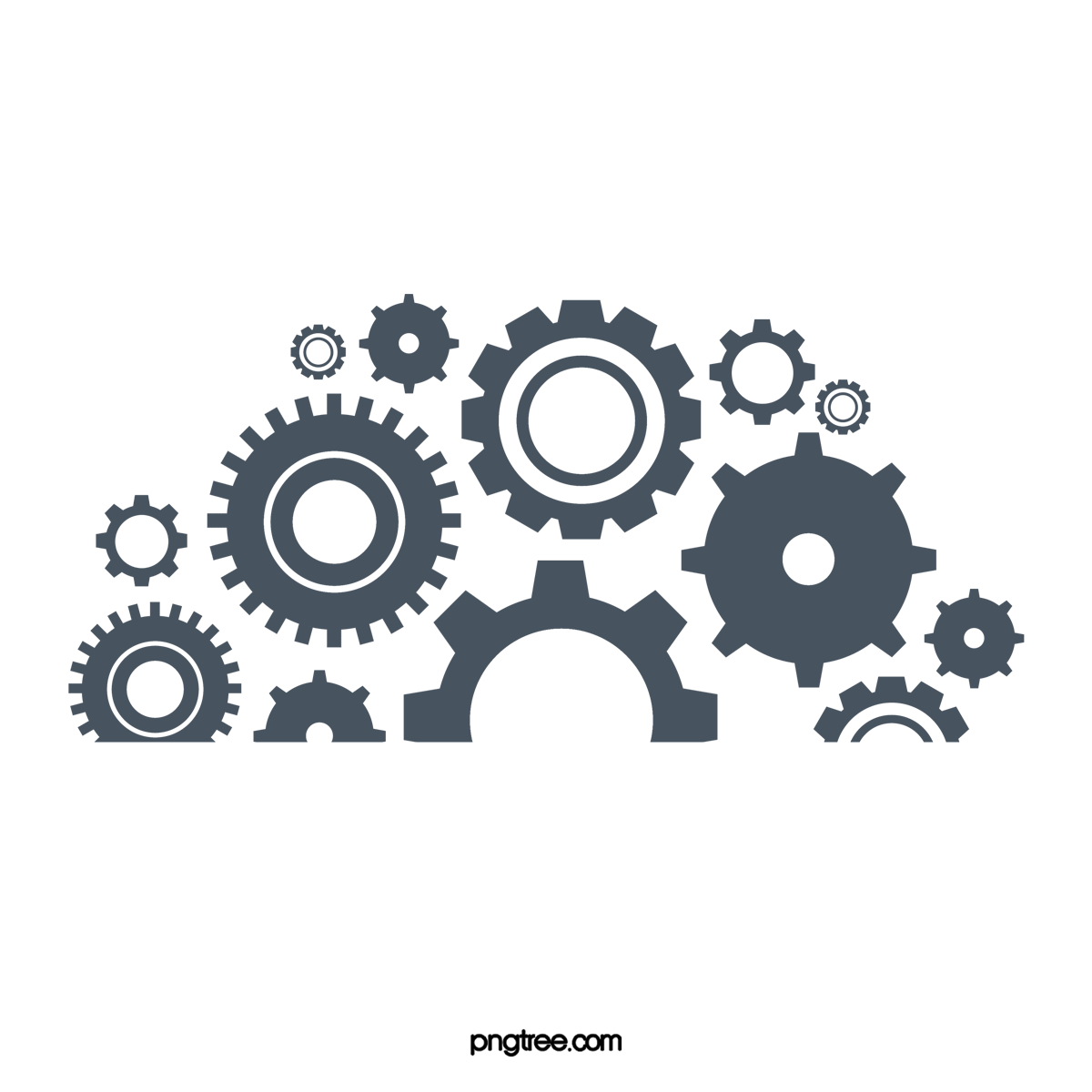 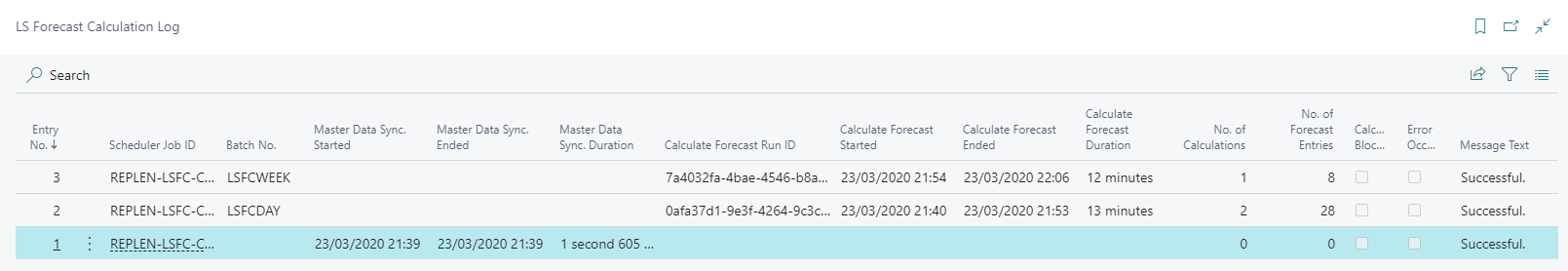 Forecast Calculation
LS Forecast Entries
Calculation results are downloaded to the LS Forecast Entries
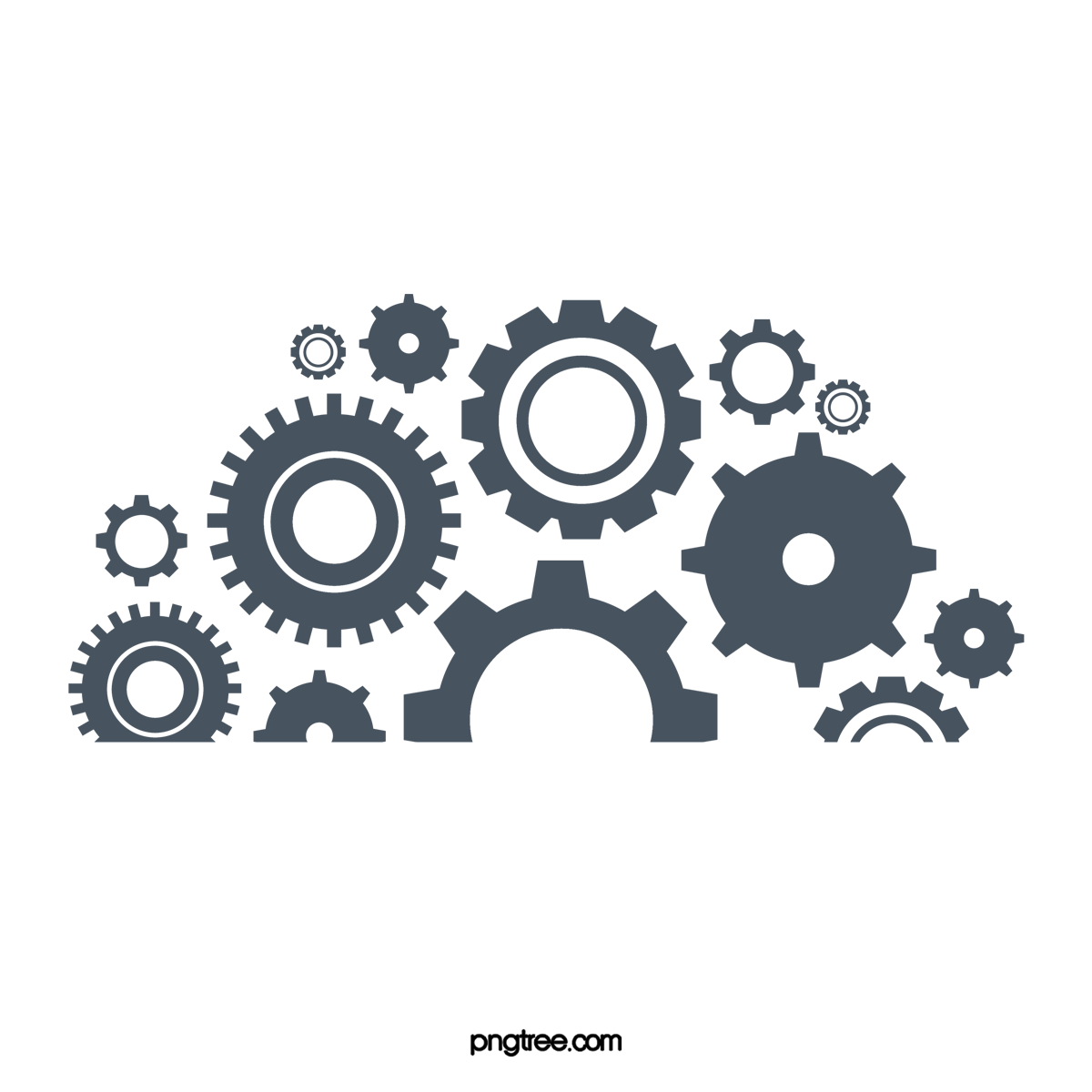 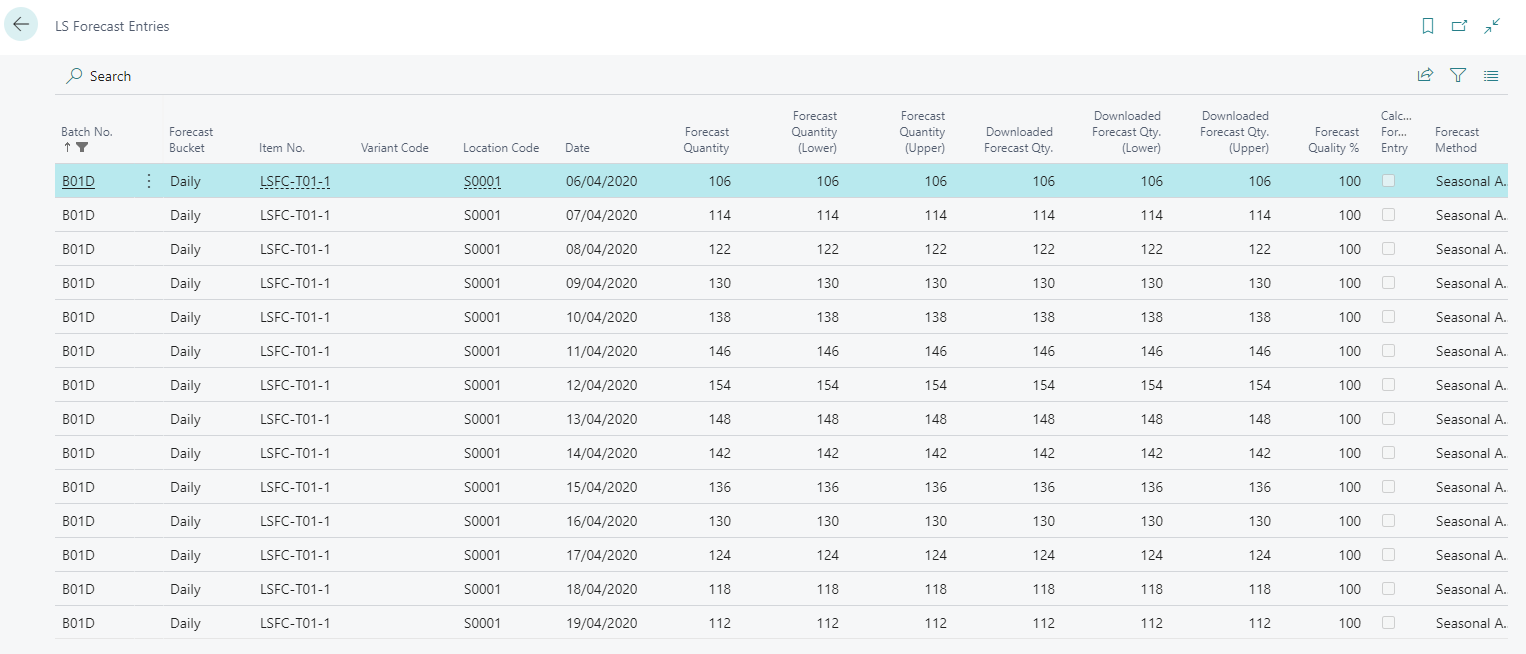 Knowledge transfer
LS Forecast
Price Model
Consumption based 
Billing at the end of month
Based on Forecasted SKU
Cost based on no. of items, locations and   calculations
Big Question:
Which items are good candidates for LS Forecast?
Item / Variants
Locations
Calculations per month
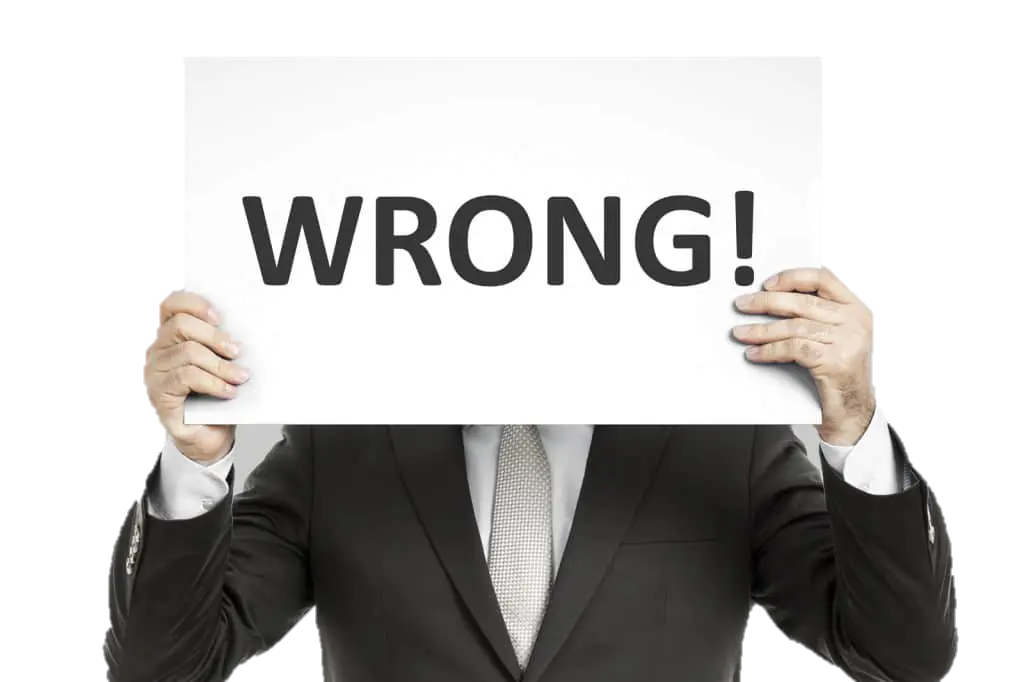 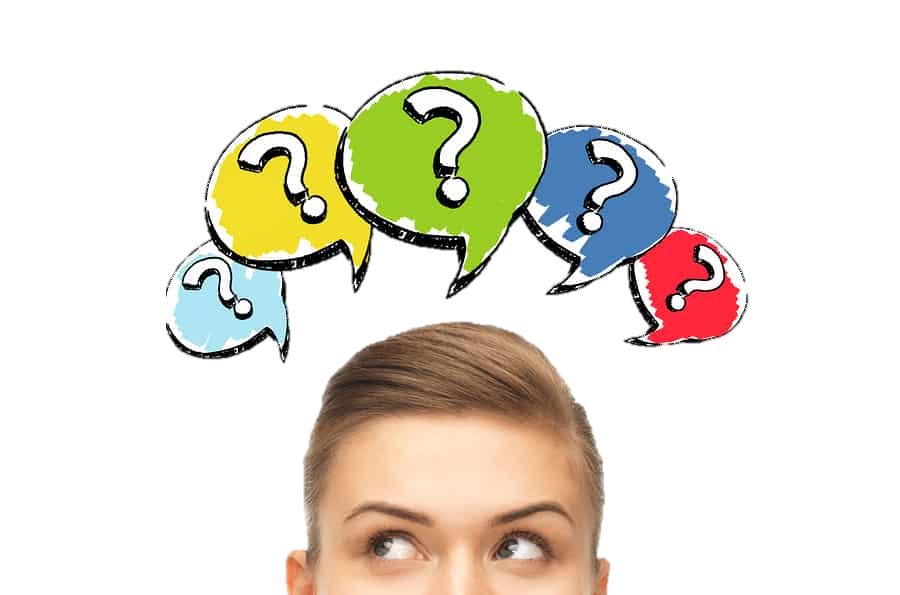 “all items” is
Forecasted SKU
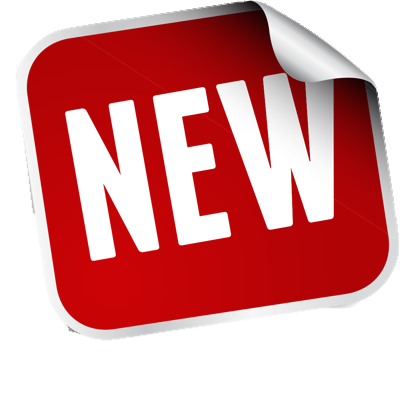 LS Forecast: Item Suggestion Worksheet
Tool for partners and customers
Identify good item candidates
Scorecard approach with weights
Easy, simple, fast
Total Rating
Total Score
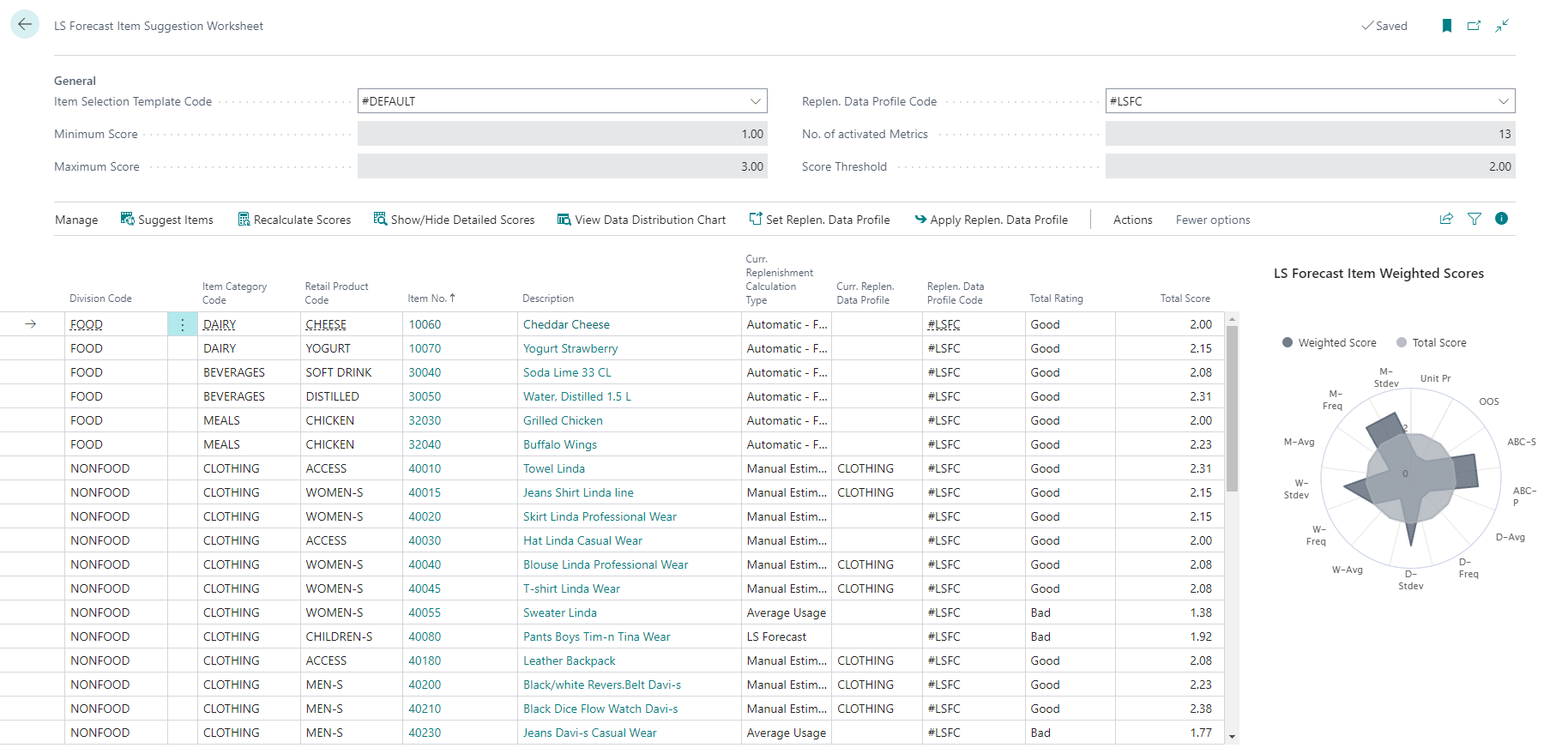 LS Forecast: additional dimensions
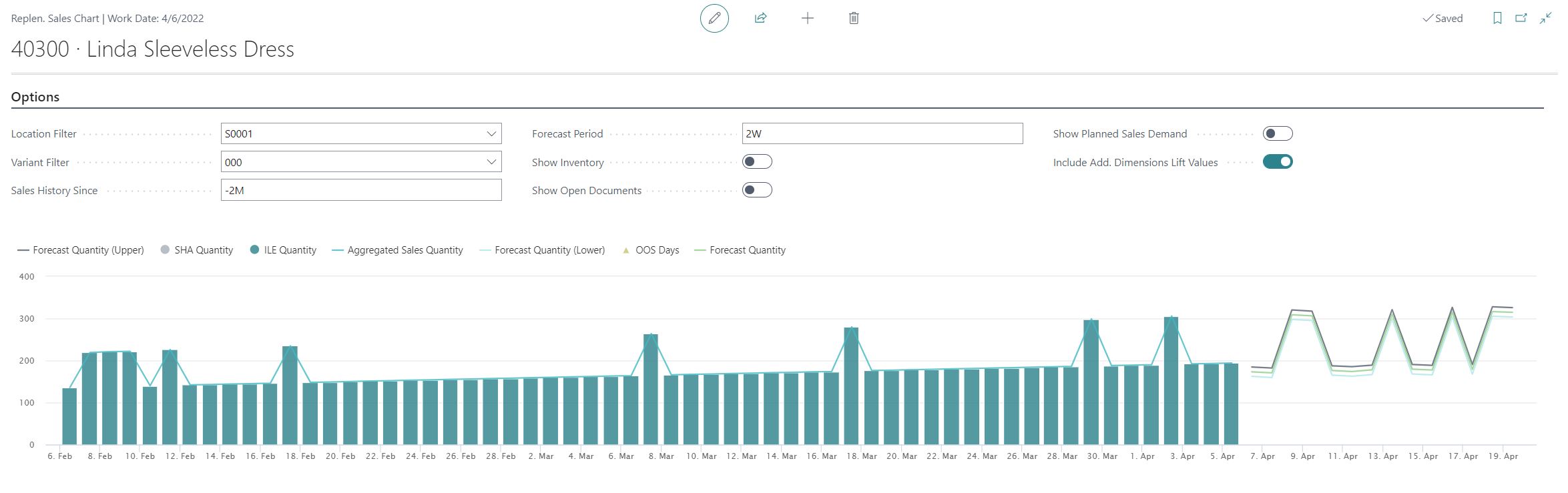 Additional dimensions
Affects: Enables LS Forecast to forecast based on weather data, etc.
Solution: 
Detect dimension patternsin time series
5 Location based dimensions
2 Item based dimensions
Integration to Replenishment
Out of the Box integration with AccuWeather 
Easy to extend for your dimensions
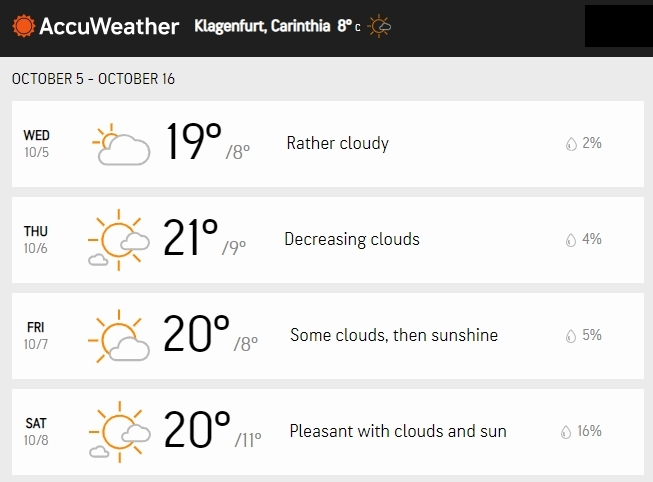 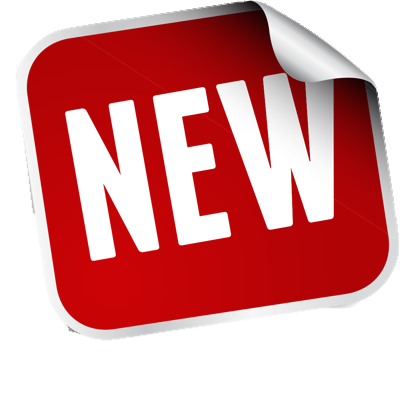 LS Forecast: additional dimensions
40300 – Linda Sleeveless Dress
Without dimension:
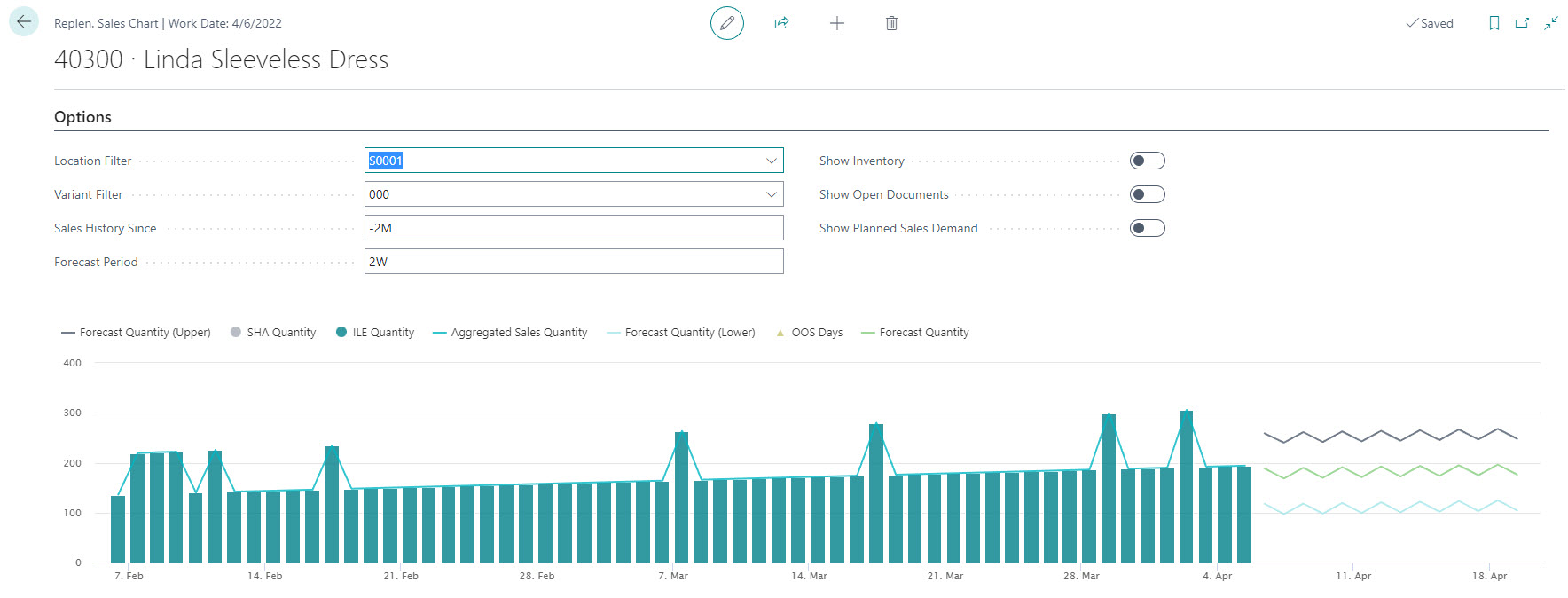 RRR   R              R                                            R                       R                             R       R
With dimension RAIN:
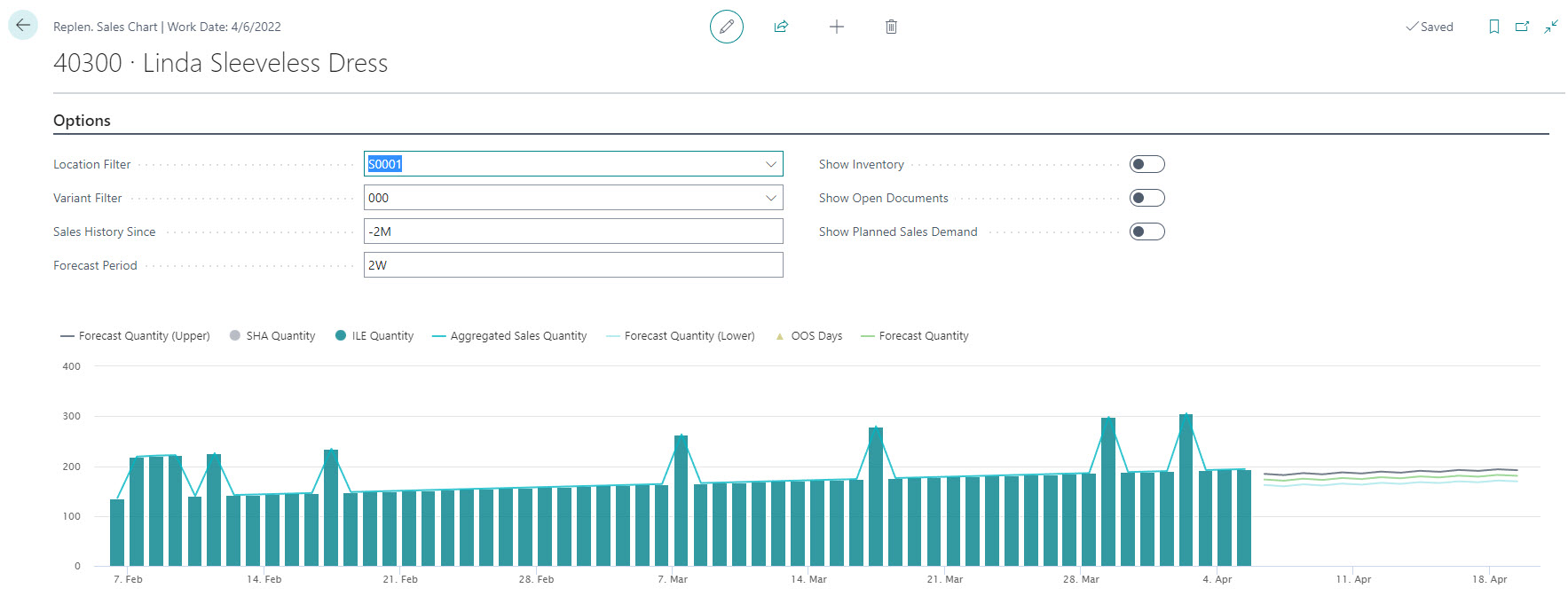 LS Forecast: additional dimensions
40300 – Linda Sleeveless Dress
Without dimension:
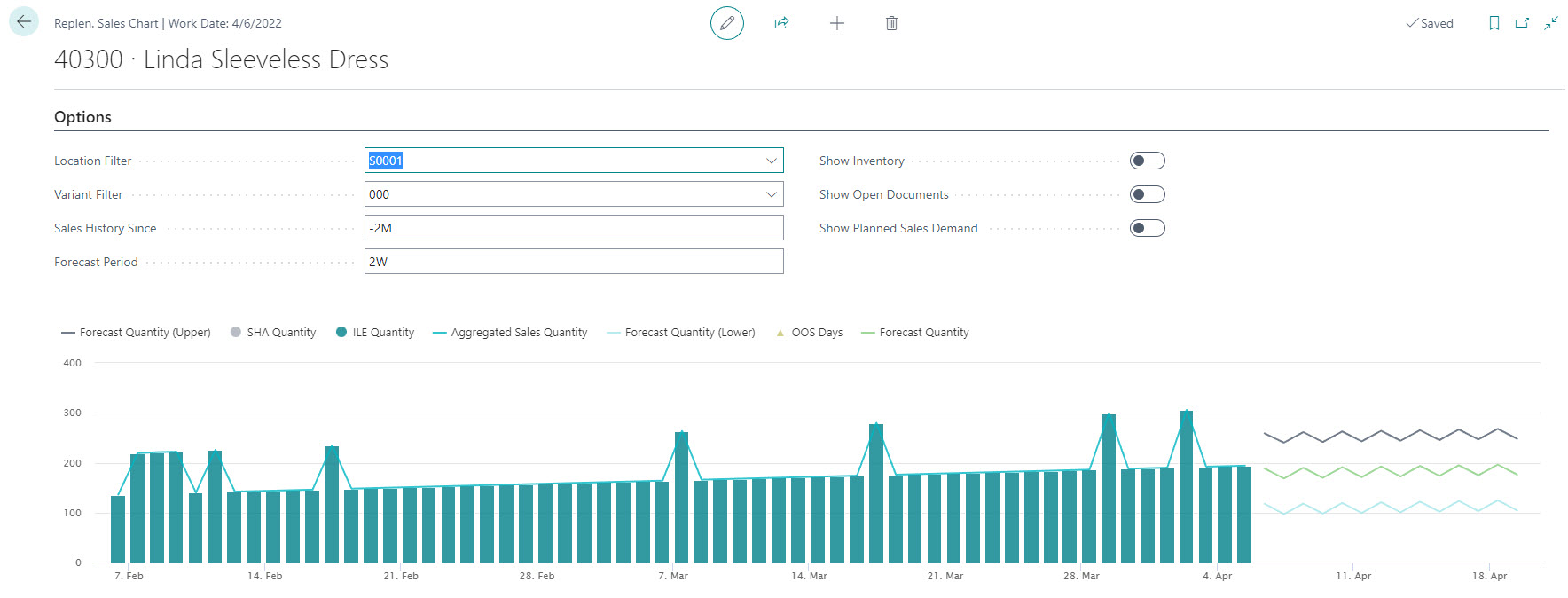 RRR   R              R                                            R                       R                             R       R
With dimension RAIN:
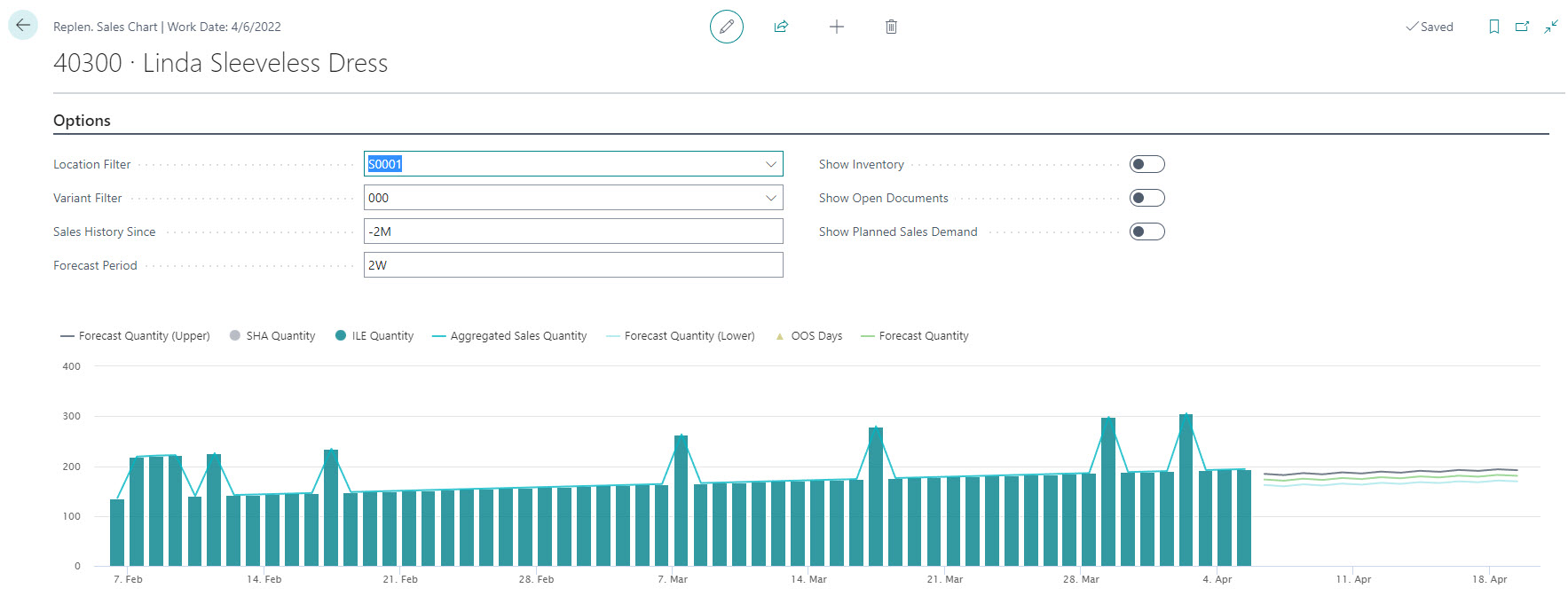 RR        R      R     R
LS Forecast: additional dimensions
40300 – Linda Sleeveless Dress
With dimension RAIN and lift values:
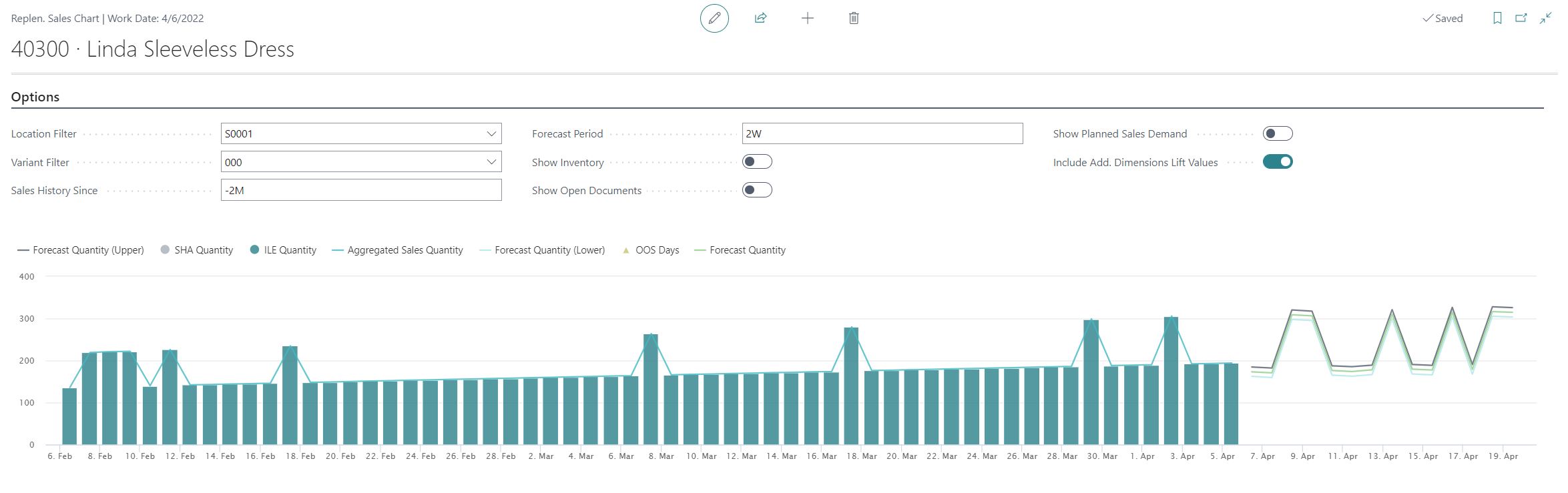 RR        R      R     R
LS Forecast: additional dimensions
What we do
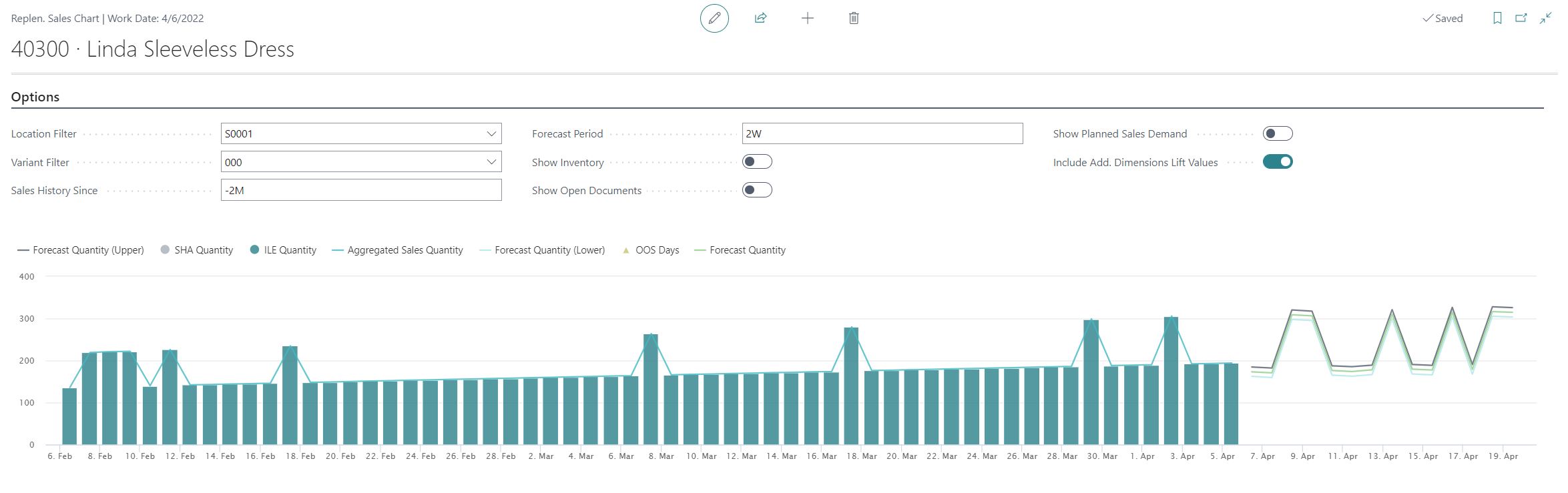 RR              R     R     R
RRR   R              R                                                            R                             R                                     R
New tablefor “RAIN” history
New tablefor “RAIN”forecast
Knowledge transfer
LS Forecast
New price model
Old approach: 
Total number of calculations within 1 month
New approach: 
Stepwise model
Pack (and price) is selected for eachindividual calculation
Calculation(18.000)
Calculation(3.000)
Calculation(18.000)
1.4.
30.4.
Pack LSFC-10k3 * 5,99€ = 17,97€
Pack LSFC-50k18* 2,98€ = 53,64€
Pack LSFC-50k18* 2,98€ = 53,64€
The future
LS InsightNew report packsAlternative approach for data load (via Azure Data Lake)  
LS ForecastGeneric forecasting
LS RecommendImprovements based on your feedback
LS Basket AnalysisBasket analysis solution to calculate correlations in sales historyWill affect:  - Assortment decisions  - Promotions and Discount Offers
LS Forecast
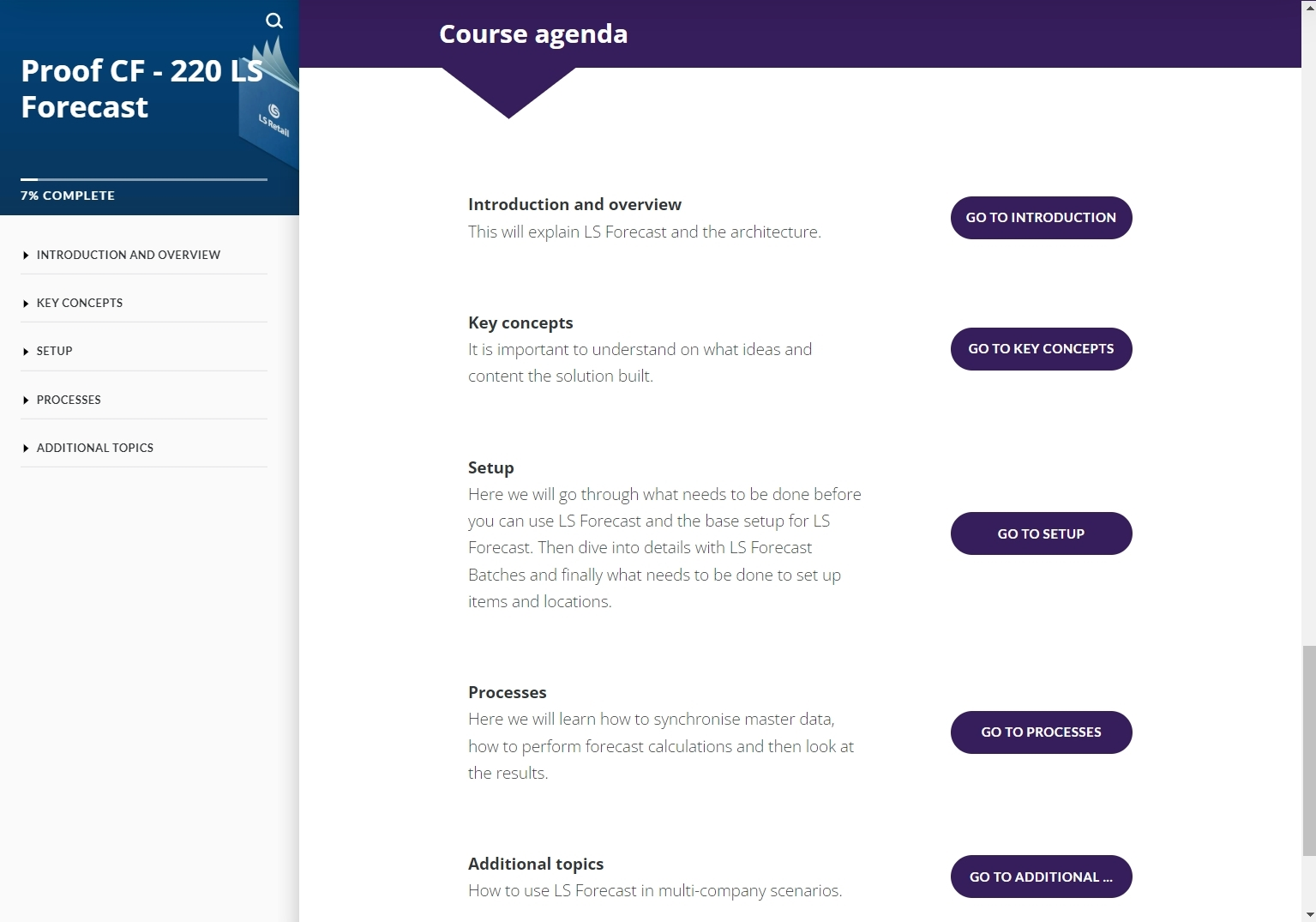 Training
LS Retail Academy on-demand course
Self paced
Videos, explanations, exercises
Exclusive LS Forecast training tenant
From concept to setup and forecasting

Trainer led course (online, 4hrs)
Feedback, Questions 
andDiscussion
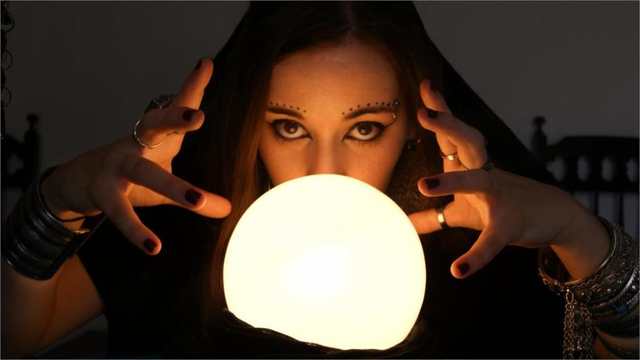